Learning to DisagreeIl progetto e l’offerta formativa
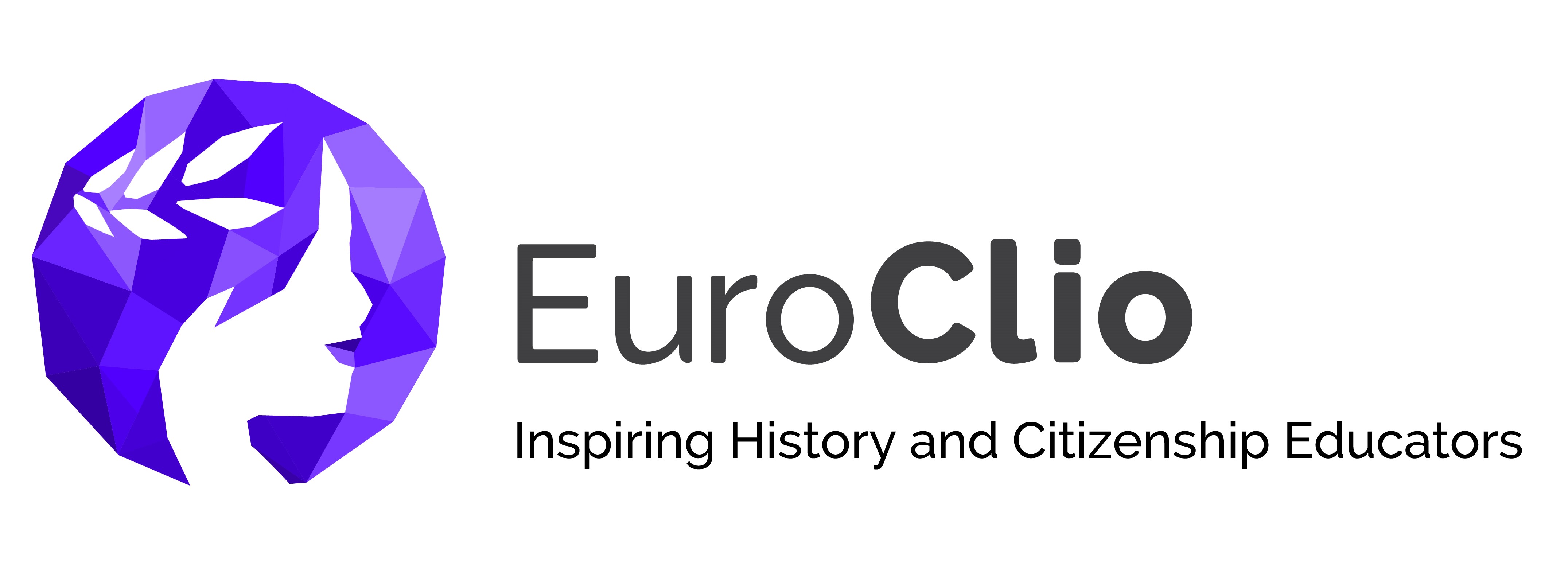 Di cosa consta il progetto «Imparare ad essere in disaccordo?»
Learning to Disagree è stato concepito come un progetto di ricerca didattica che avrebbe coinvolto diversi partner europei e che ha come suo fine principale quello di aiutare gli insegnanti ad affrontare tematiche controverse del passato e del presente della storia europea, cercando di imparare ad affrontarle anche con coloro che hanno opinioni diverse.
Lo scopo è quello di migliore le competenze civiche e sociali degli studenti che, così, potranno affrontare, in maniera documentata e logica, i loro dissensi.
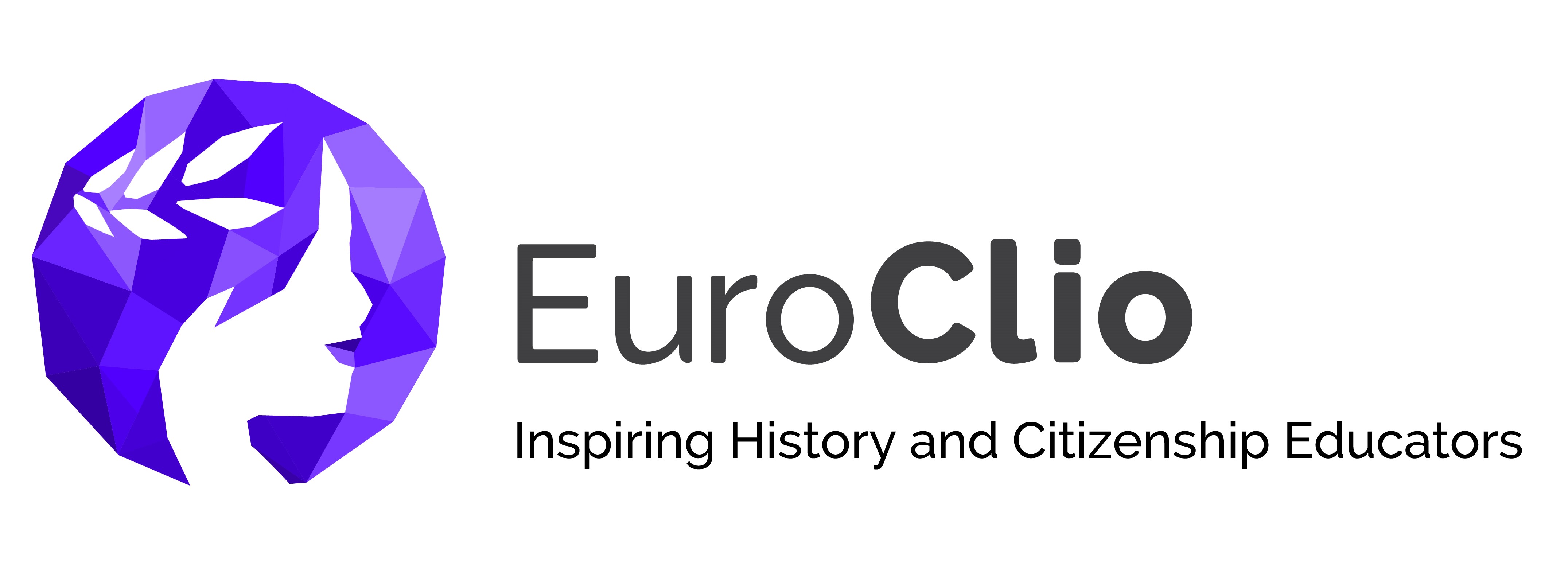 Chi sono gli organizzatori?
Euroclio
Educkacja XXI century
Georg Eckert Institut
Maynooth University (Faculty of Education)
Mount School York.
Gli organizzatori sono coloro che si sono occupati della progettazione
Iniziale e della cura delle varie parti del progetto
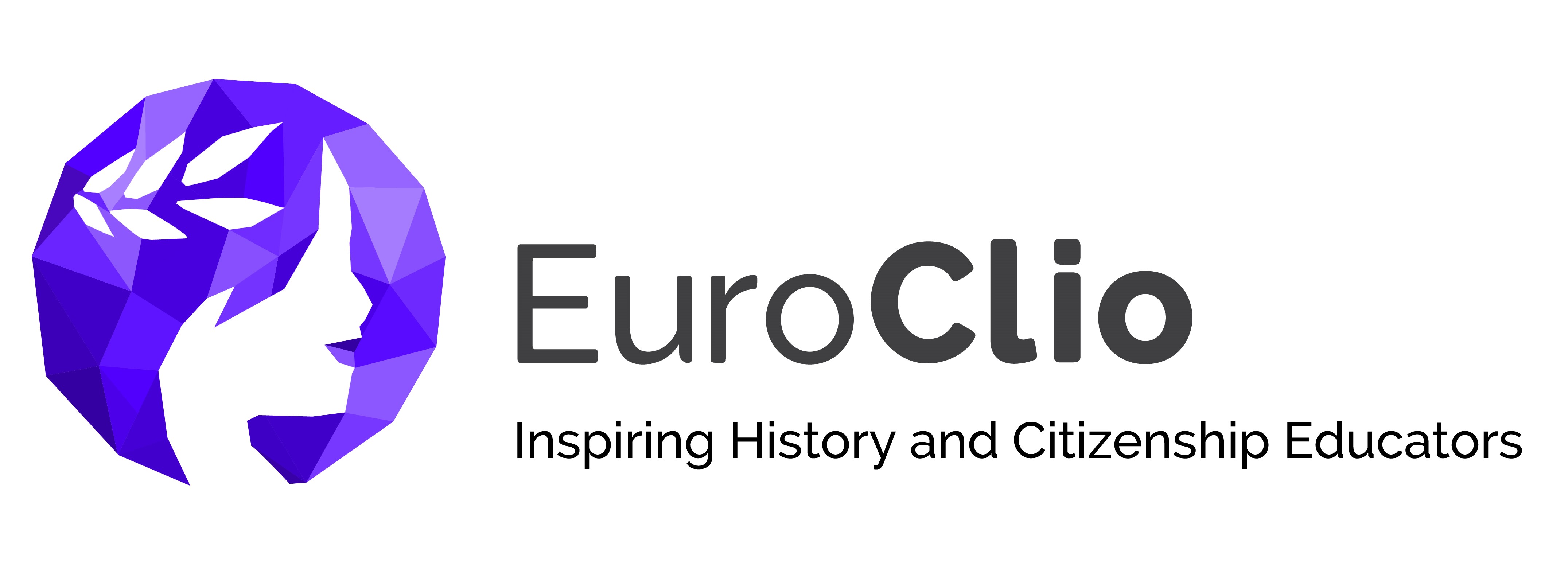 Chi ha partecipato?
Rappresentanti degli organizzatori.
Un «core team» di docenti provenienti da diversi paesi europei e selezionati per le loro molteplici esperienze nel campo didattico:
Serbia, Croazia, Slovenia, Rep. Ceca, Ungheria, Francia, Italia, Spagna, Grecia, Turchia, Estonia, Danimarca, Bulgaria, cui si aggiungono Inghilterra, Irlanda, Olanda e Germania (tra li organizzatori
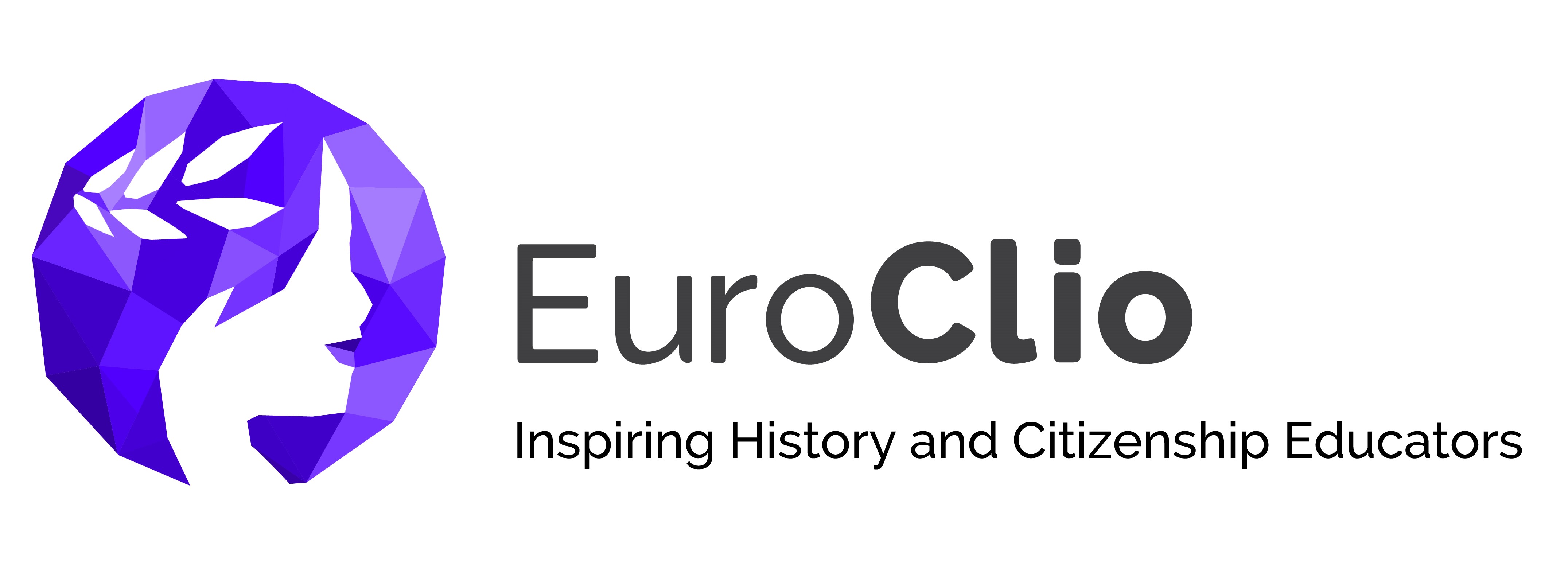 Cosa ha prodotto il lavoro?
Una guida didattica e sulla valutazione che viene pubblicata anche nelle lingue delle nazioni partecipanti
Una serie di attività didattiche su argomenti specifici scelti in partenza e/o in corso d’opera
Una serie collezioni di fonti disponibili per tutti che tentano di rappresentare una varietà di punti di vista
I materiali che sono stati prodotti (e che si ultimeranno nei prossimi mesi) saranno pubblicati sul sito Historiana che è curato da Euroclio
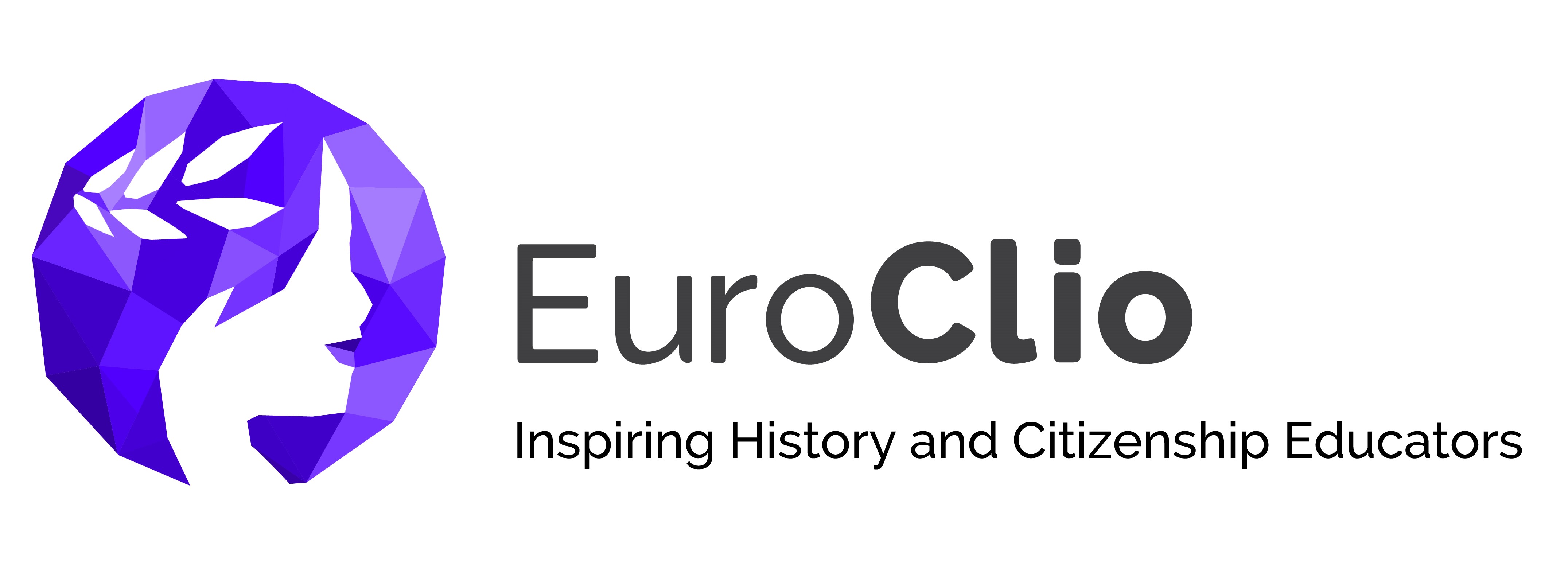 Le TRE D alla base dell’insegnamento delle attività
Alla base delle attività proposte vi sono le tre D, ovvero le tre metodologie proposte per superare l’impasse quando si hanno differenti punti di vista:
Dialogo
Discussione
Debate
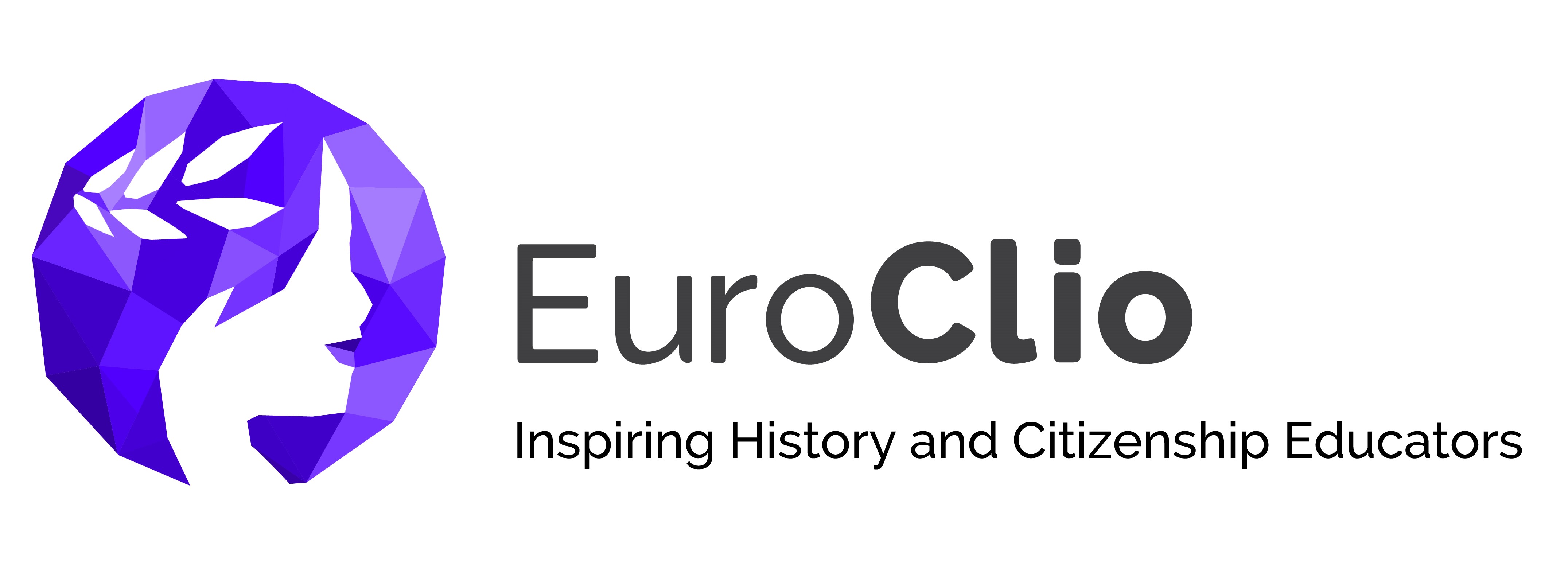 Le tre definizioni.(riprese dalla guida didattica)
Dialogo: una conversazione, un discorso. Una conversazione tra due o più persone; scambio verbale di pensieri; discussione. Dalla metà del XX secolo, ha anche assunto il significato di discussione o contatto diplomatico tra rappresentanti di due nazioni o blocchi; lo scambio di proposte, di comunicazioni preziose o costruttive tra diversi gruppi. L’etimologia deriva dal greco diálogos, correlato a dialégesthai - parlare a turno, conversare gli uni con gli altri. Dia – tra + legéin – parlare.
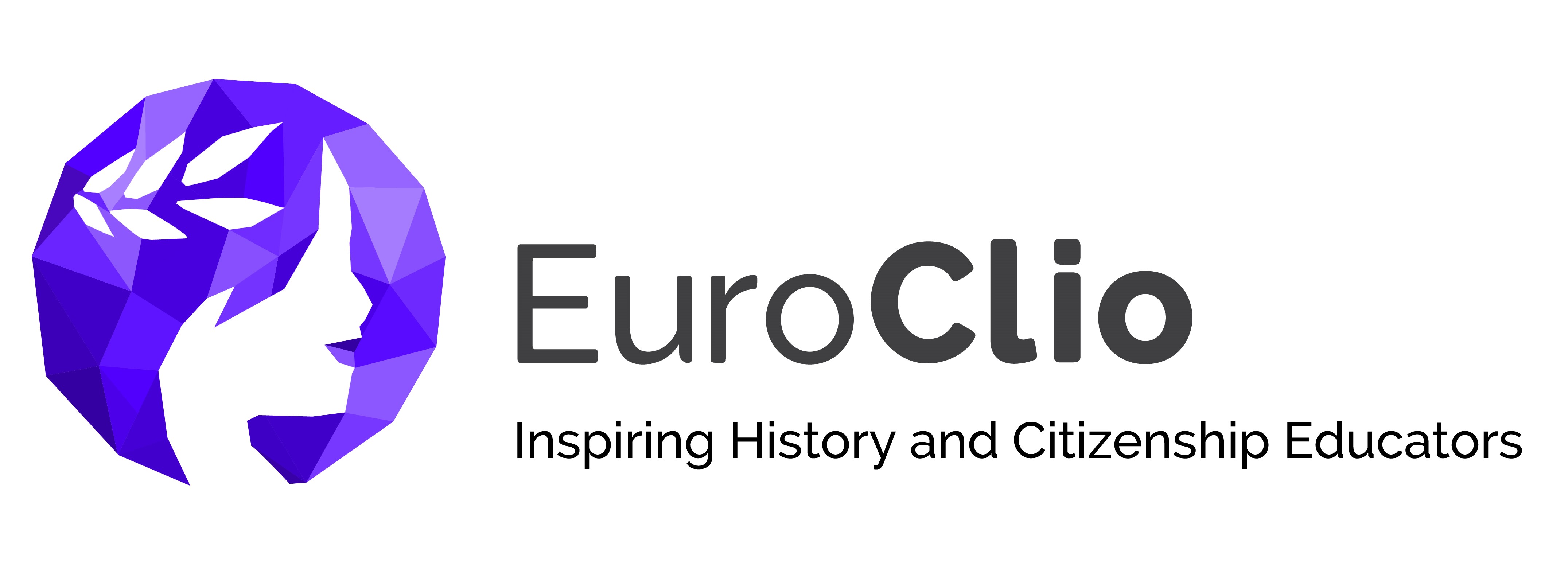 La discussione
Discussione: analisi (di un punto) per argomento, ecc.; uno scambio di opinioni; una conversazione. La radice etimologica della parola deriva dal latino discussus, participio passato di discutere (rompere in pezzi). Dis – in pezzi + quatere - scuotere.
Come si vede in questa definizione, rispetto a quella precedente, si mette in evidenza il dato analitico, più di quello argomentativo.
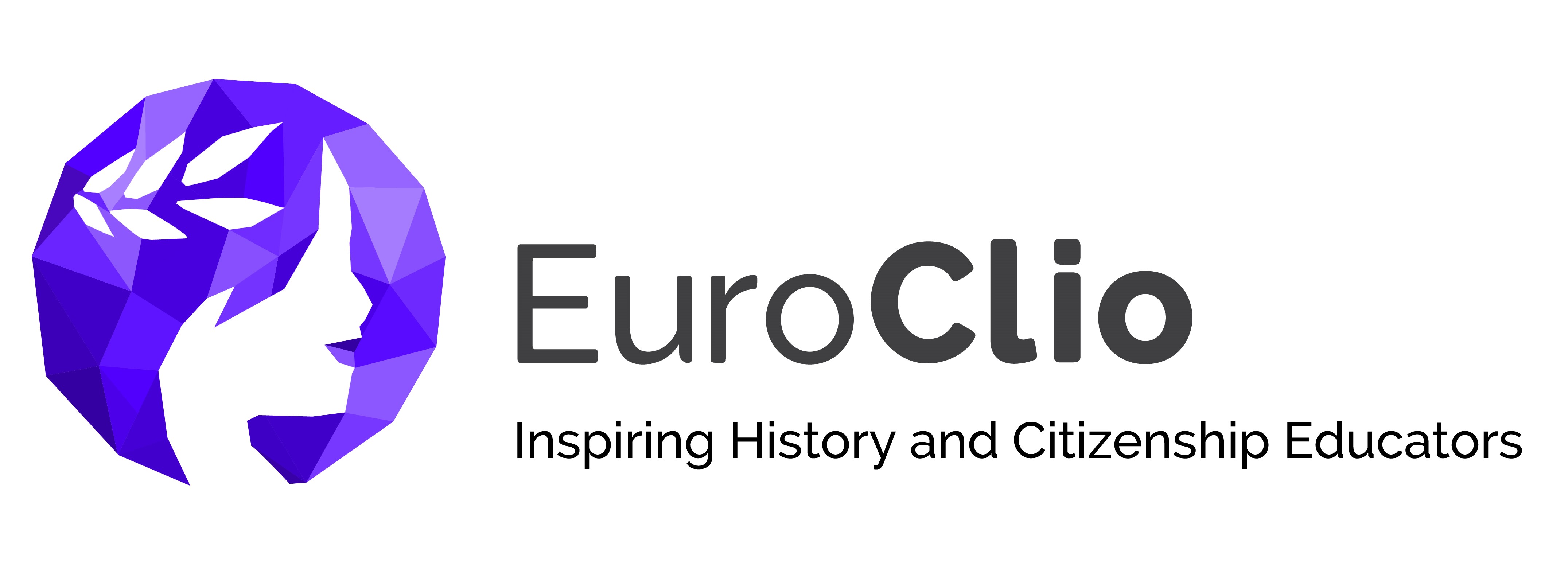 Il Debate
Debate: una discussione; in maniera specifica una discussione formale di una questione legislativa o in simulazione di assemblea pubblica. Discutere, litigare, in particolare in modo formale in una pubblica assemblea, ecc. Considerare nella propria mente, deliberare, ponderare. Il significato ormai arcaico degli inizi del medioevo era confutare, combattere, contestare e l’etimologia lo rispecchia: de - giù + batre - battere. 
Sappiamo come il Debate sia stato codificato negli ultimi anni come una sorta di competenza interdisciplinare. In questo progetto (e nella guida), invece, viene usato specificatamente per lo sviluppo delle conoscenze storiche e sociali.
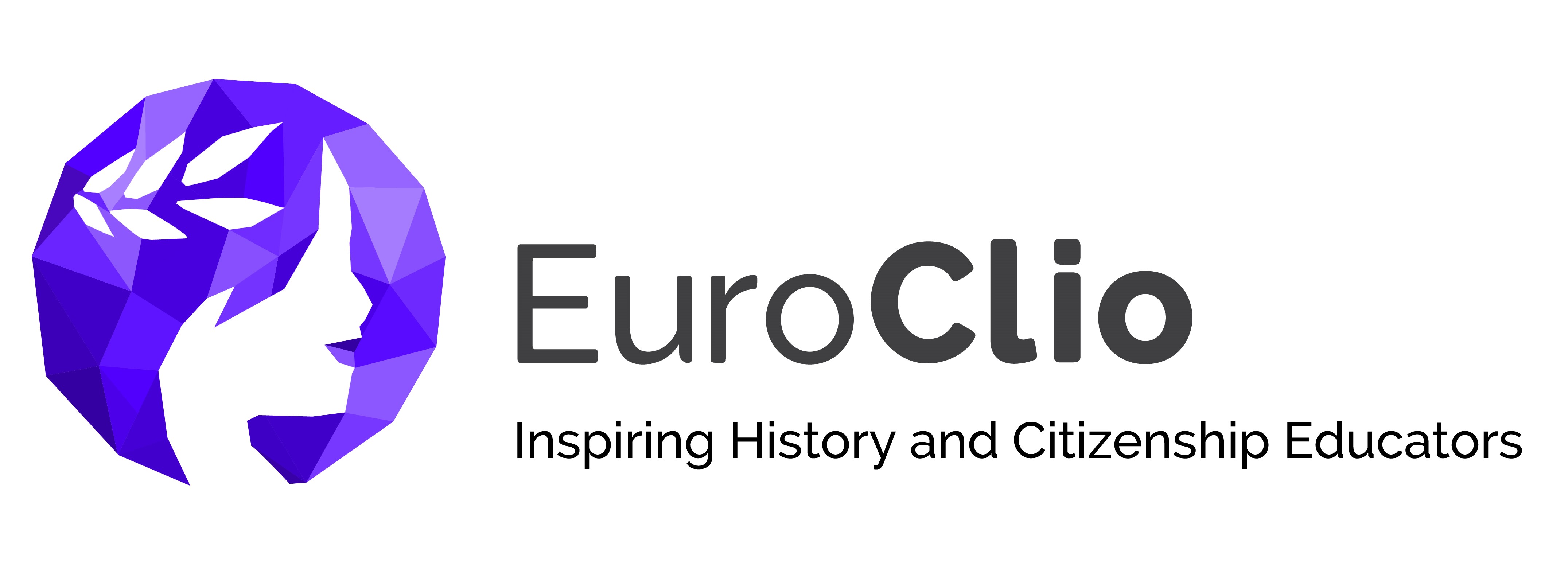 Alcune delle strategie proposte per sviluppare le tre D
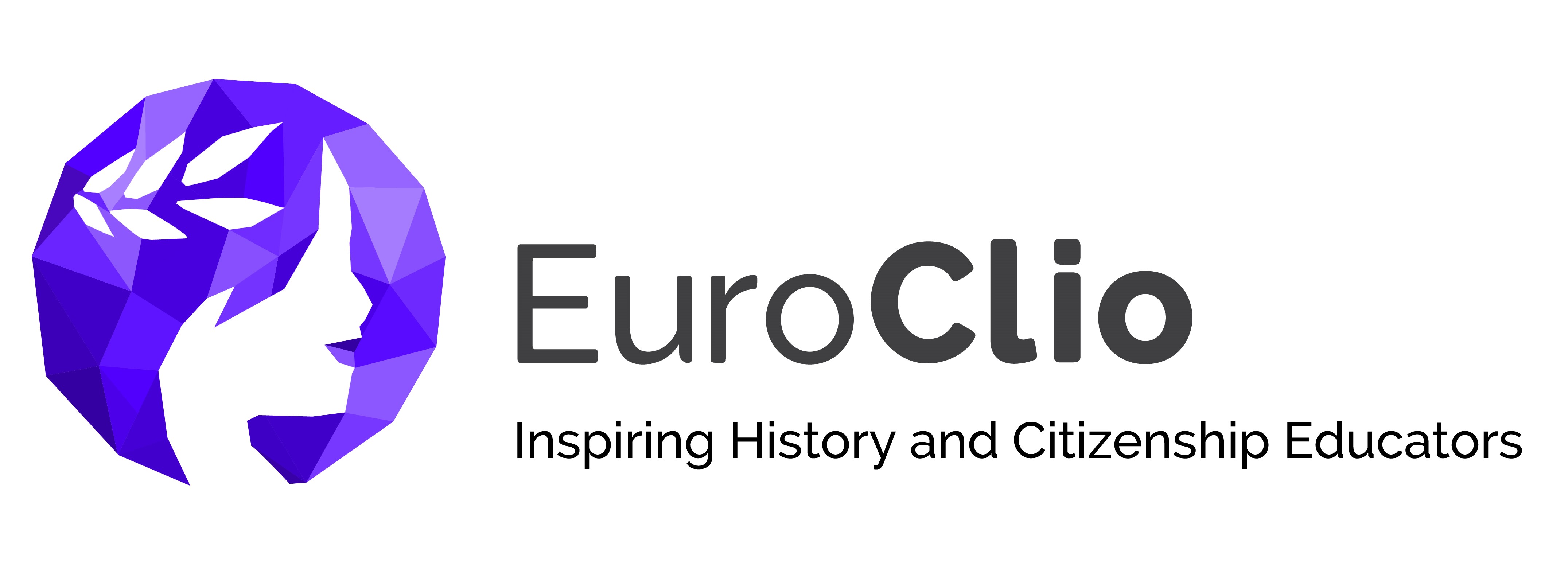 Cosa si intende per «varietà di punti di vista»?
Un punto di vista è definito come un’opinione pervenutaci dal passato oppure come un'opinione sul passato. Ciò potrebbe comprendere il passato molto recente quando si insegna educazione civica. Ciascuna delle sezioni di “Variety of Viewpoints” fornirà un contenuto multi-prospettico su argomenti chiave. I programmi di lezioni forniscono agli insegnanti un modo per lavorare con i punti di vista. 
Abbiamo detto che il lavoro ha prodotto materiali per dodici differenti punti di vista su quattro macro-aree di cui fra un po’ parleremo.
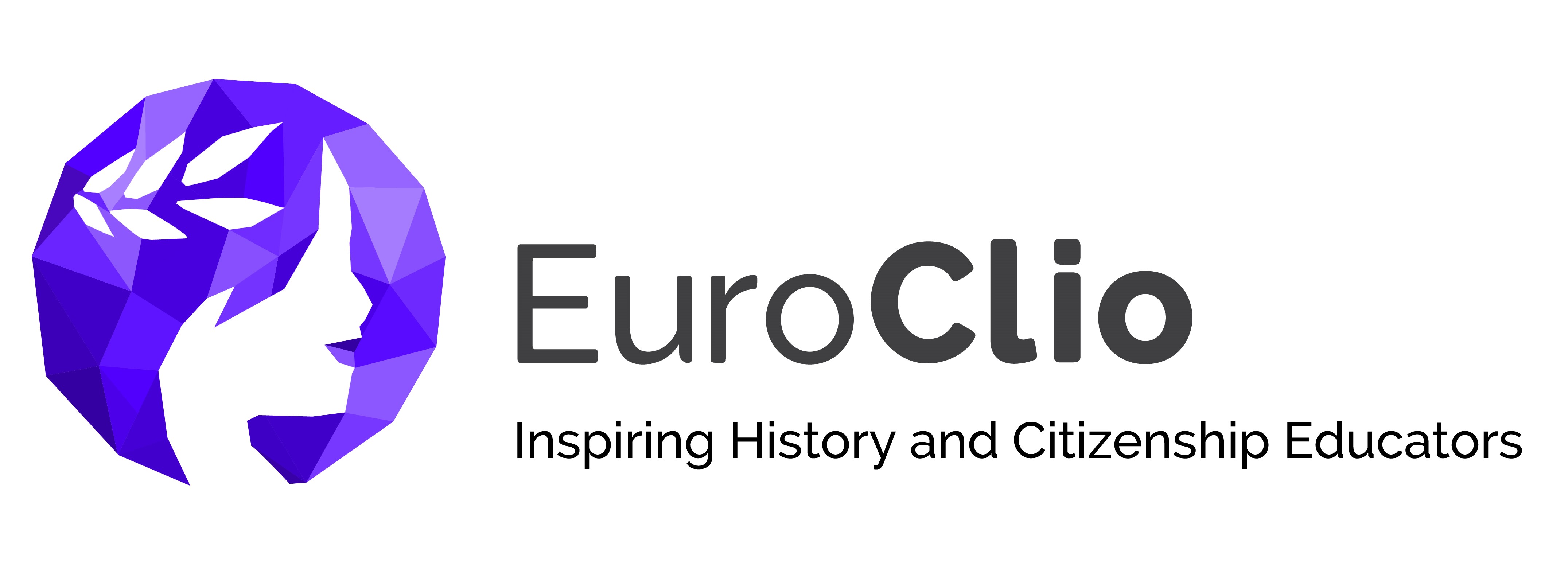 Qualche considerazione sulla valutazione:il «quadrifoglio» europeo
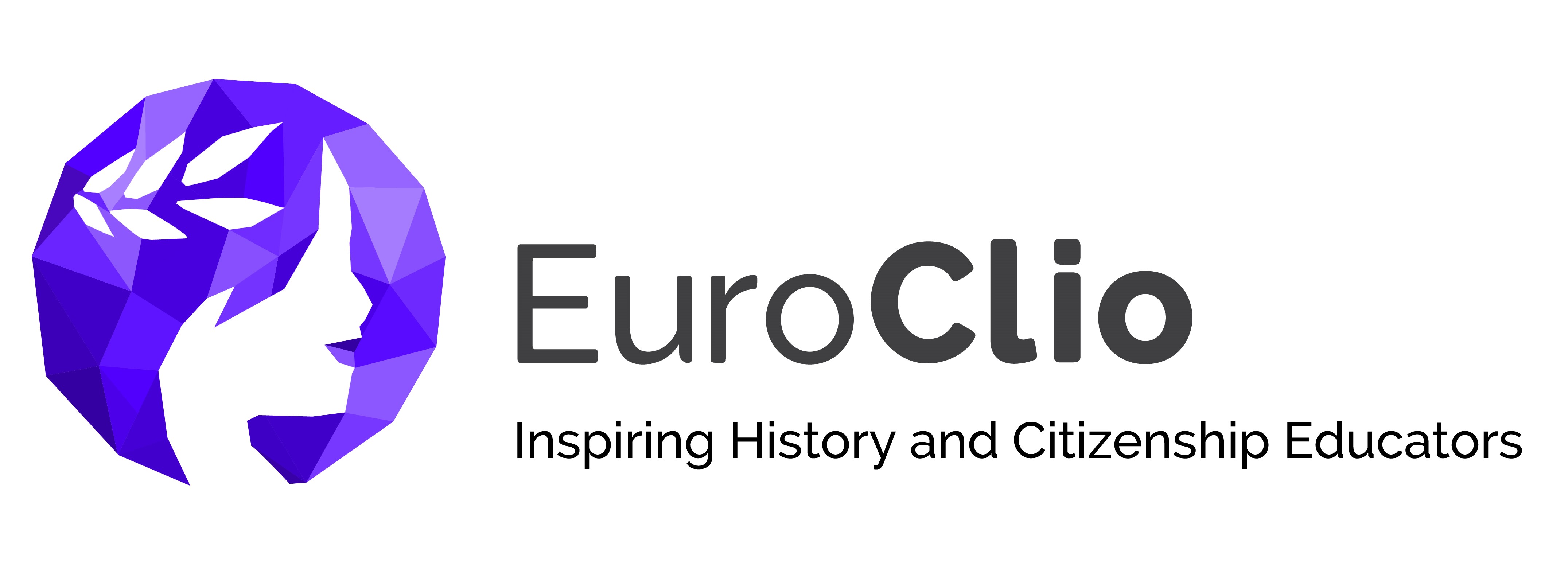 Quali sono gli obiettivi della valutazione proposti?Alcune considerazioni.
Le competenze sociali e civiche si possono valutare al meglio utilizzando una varia gamma di metodologie di valutazione, come ad esempio:
Compiti complessi e progetti estesi
Portfolio
Valutazione basata sulle prestazioni
Attività basate su immagini
Analisi di documenti
Generazione di domande critiche
Organizzatori grafici
Attività della tovaglietta
Tema riflessivo
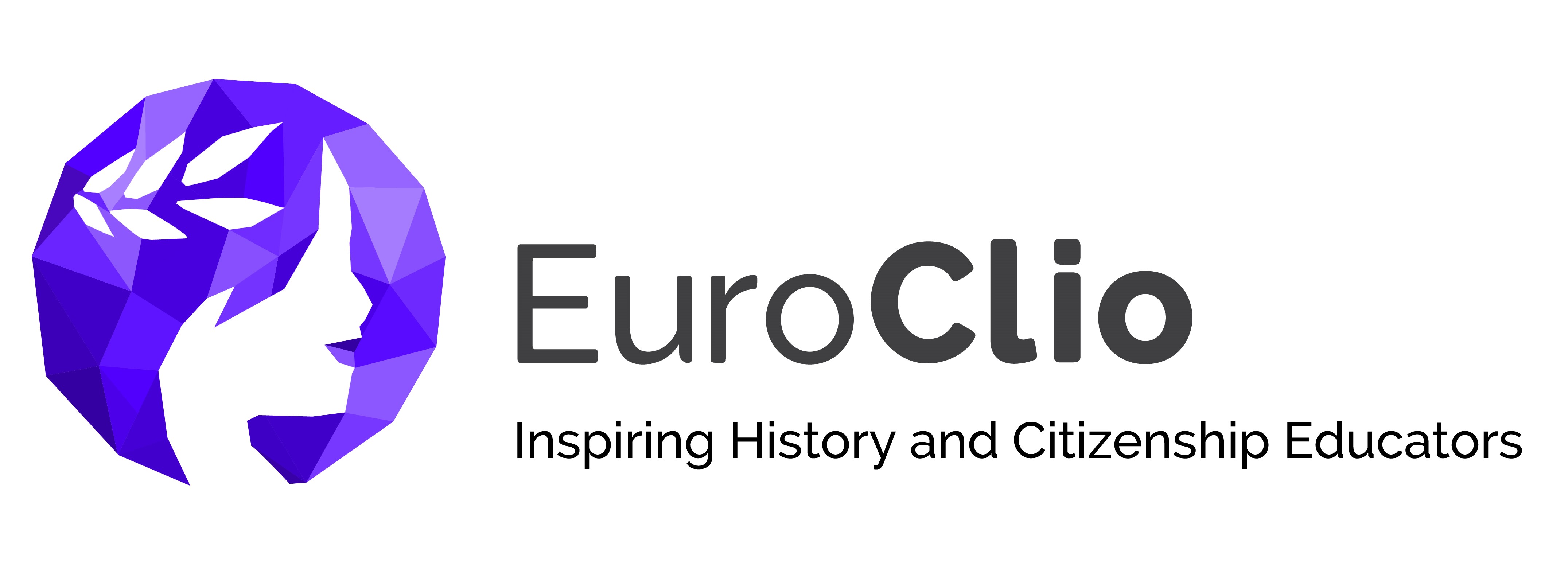 Quali sono gli obiettivi della valutazione proposti?Alcune considerazioni.
Si possono sostenere al meglio tramite l'integrazione di un approccio basato sui punti di forza che cerca di identificare e costruire partendo dalle capacità esistenti piuttosto che un approccio basato sulle lacune (che, ad esempio, metta in rilievo i punti di debolezza).
Si possono esercitare al meglio tramite un approccio basato sulle indagini.
Si possono coltivare al meglio in ambienti di apprendimento attivo. 
Si possono valutare al meglio tramite una valutazione formativa affiancata, ove pertinente, da una valutazione sommativa.
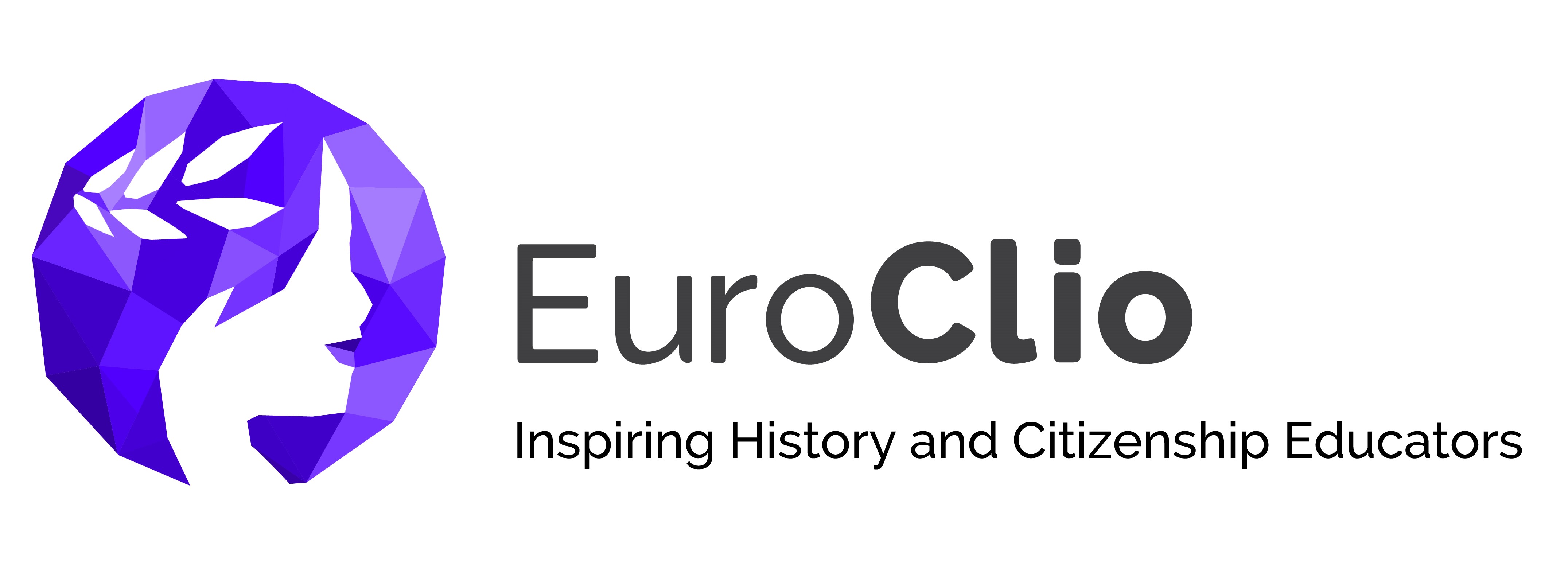 I «punti di vista»
Quali sono i contenuti di «Learning to Disagree»?
Le tematiche sono organizzate in quattro macro-aree.
Gente in movimento
Confini: secessioni e annessioni
Sopravvivere in situazioni difficili
Il patrimonio culturale ed il suo uso pubblico (in via ancora di sviluppo)
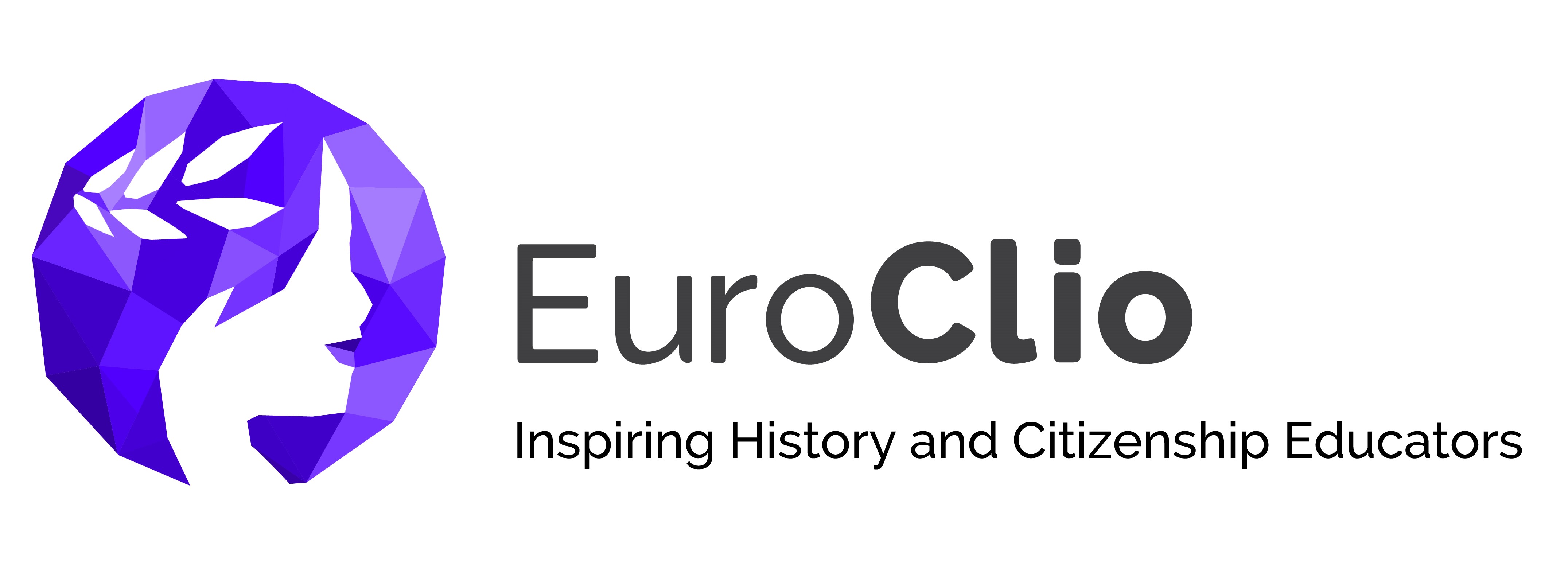 I contenuti di «gente in movimento»
Perché le persone si muovono?

Come sono percepiti di migranti?

La storia della nave Vlora
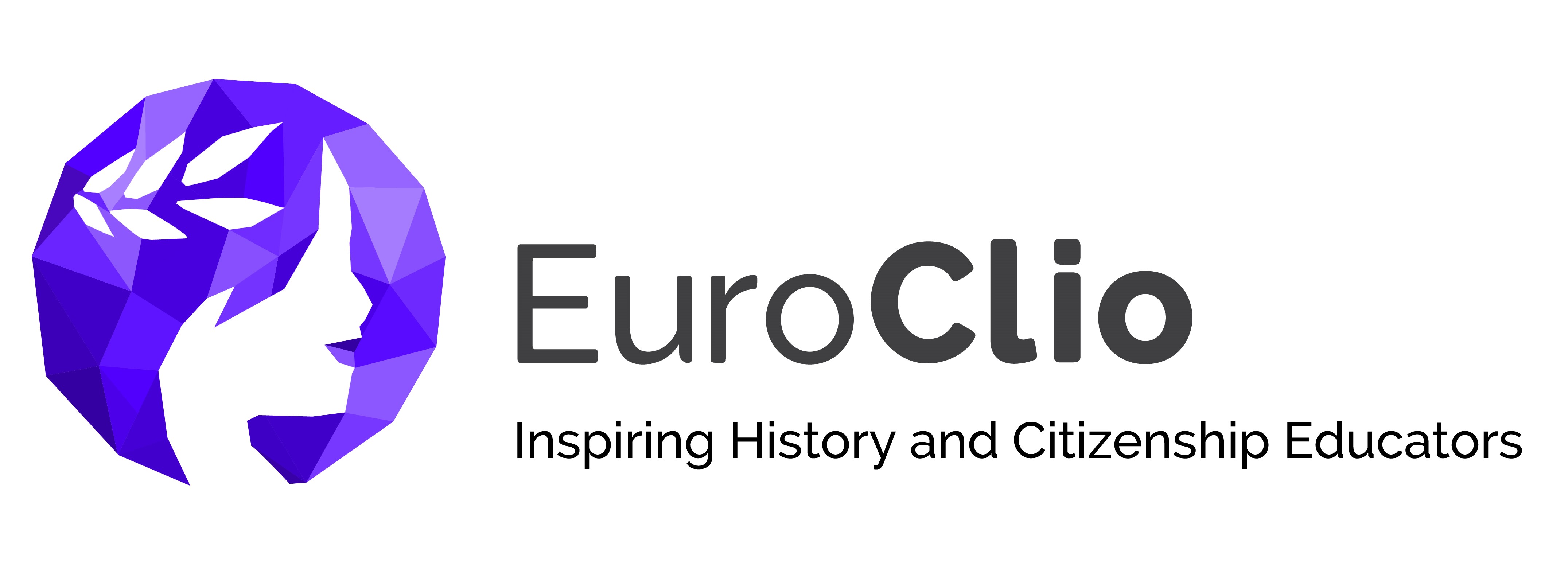 I contenuti di confini: secessioni ed annessioni
Irlanda del Nord

Kosovo

Catalogna

Crimea
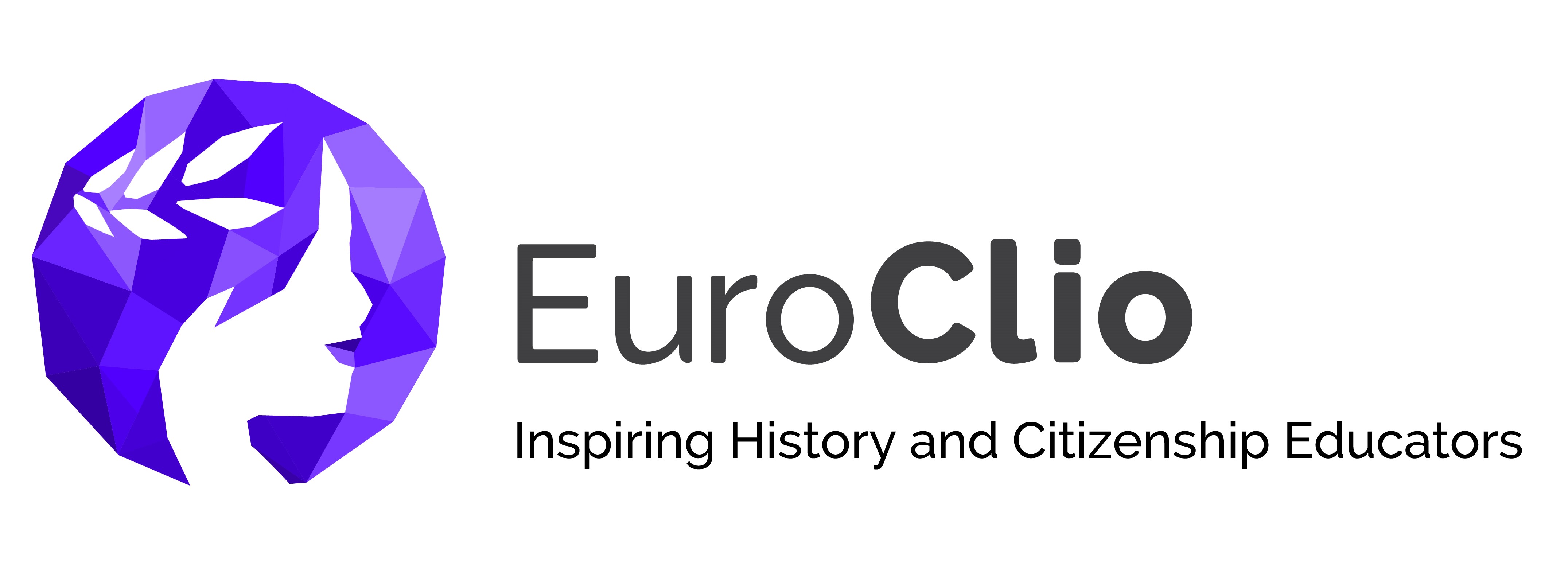 I contenuti di «Sopravvivere in situazioni difficili»
Leader in tempi agitati

La carestia in Grecia (durante il secondo conflitto mondiale)

La guerra d’Algeria

La tassa sulle ricchezze in Turchia
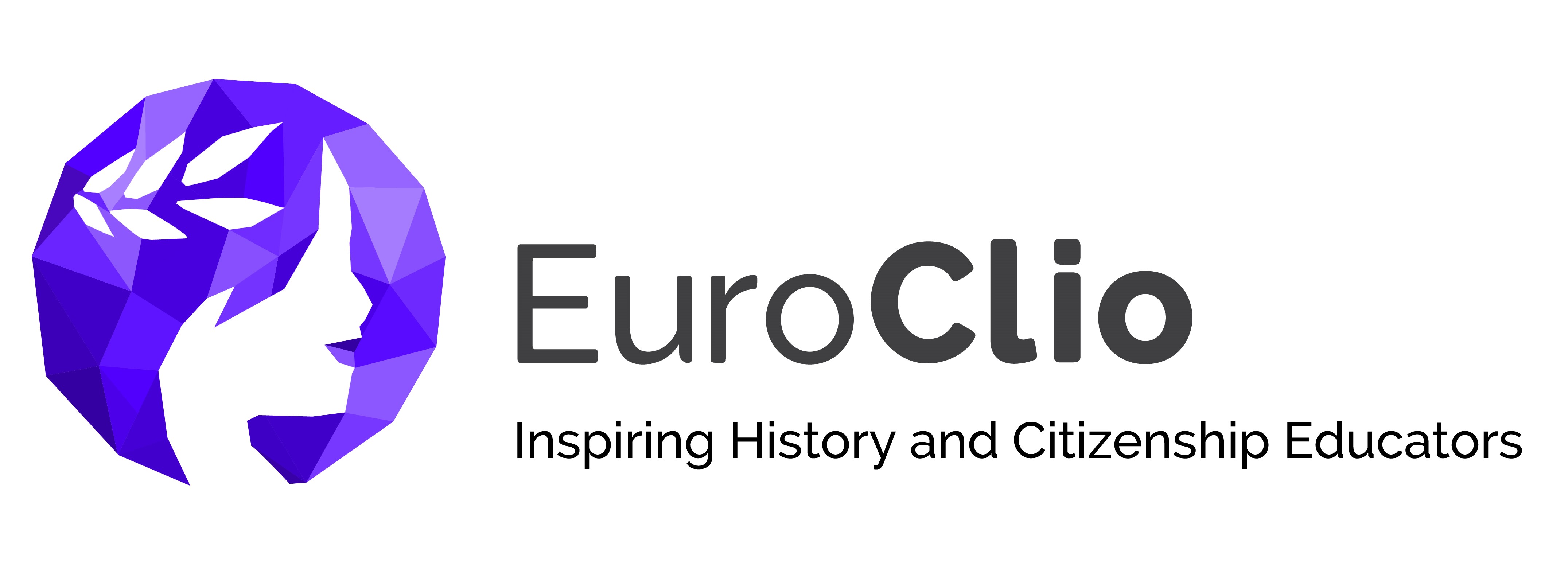 Contenuti de «Il patrimonio culturale ed il suo uso pubblico»
Cecil Rhodes deve cadere

Hagia Sofia

Cambiare i nomi delle strade a Belgrado

Altri in progettazione tra cui uno sui momumenti fascisti in Italia
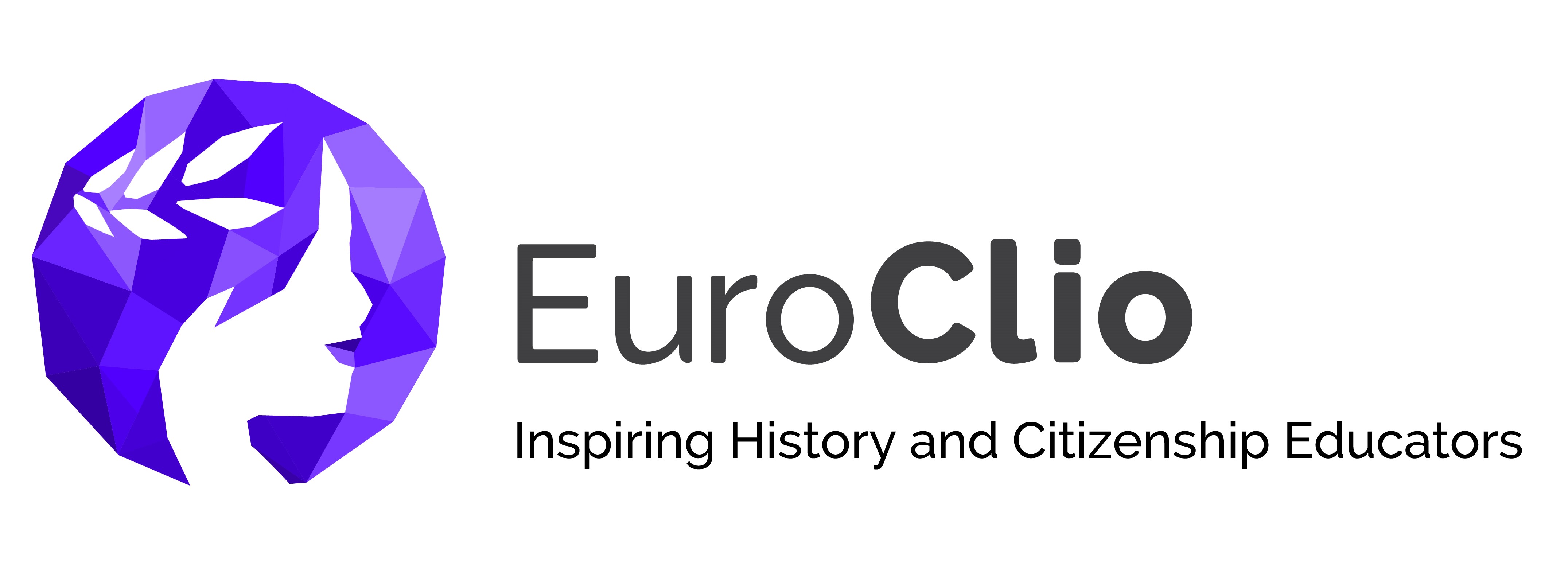 Cosa troverete in Historiana
Standing up to power: The Algerian war of Independence 
https://historiana.eu/#/learning-activity/algerian-war-of-independence
How similar are refugees’ stories over time? 
https://historiana.eu/#/learning-activity/refugee-stories
Leaders in Times of Turmoil ‘Heroes or Traitors’ 
https://historiana.eu/#/learning-activity/Leaders-in-Times-of-Turmoil
Vlora Cargo Ship & the benefit of hindsight 
https://historiana.eu/#/learning-activity/Vlora-Cargo-Ship
Great Famine in Greece 1941 – 1944 'Why do people choose to collaborate or resist under Occupation?' https://historiana.eu/#/learning-activity/famine-in-greece
How do media images influence our views on immigration? 
https://historiana.eu/#/learning-activity/media-images-and-immigration
Laws that Discriminate: the Wealth Tax in Turkey. A Variety of Viewpoints collection & a learning activity https://historiana.eu/#/learning-activity/wealth-tax-turkey
How does immigration affect people's lives? 
https://historiana.eu/#/learning-activity/how-does-immigration-affect-people
How are migrants perceived? a Variety of Viewpoints collection & a Learning activity https://historiana.eu/#/learning-activity/how-are-migrants-perceived
Attempting secession: the case of the Catalan referendum of 2017 
https://historiana.eu/#/learning-activity/catalan-referendum-2017  
What sort of arguments are made for and against the annexation of Crimea by Russia in 2014?  https://historiana.eu/#/learning-activity/crimea-annexation-2014.
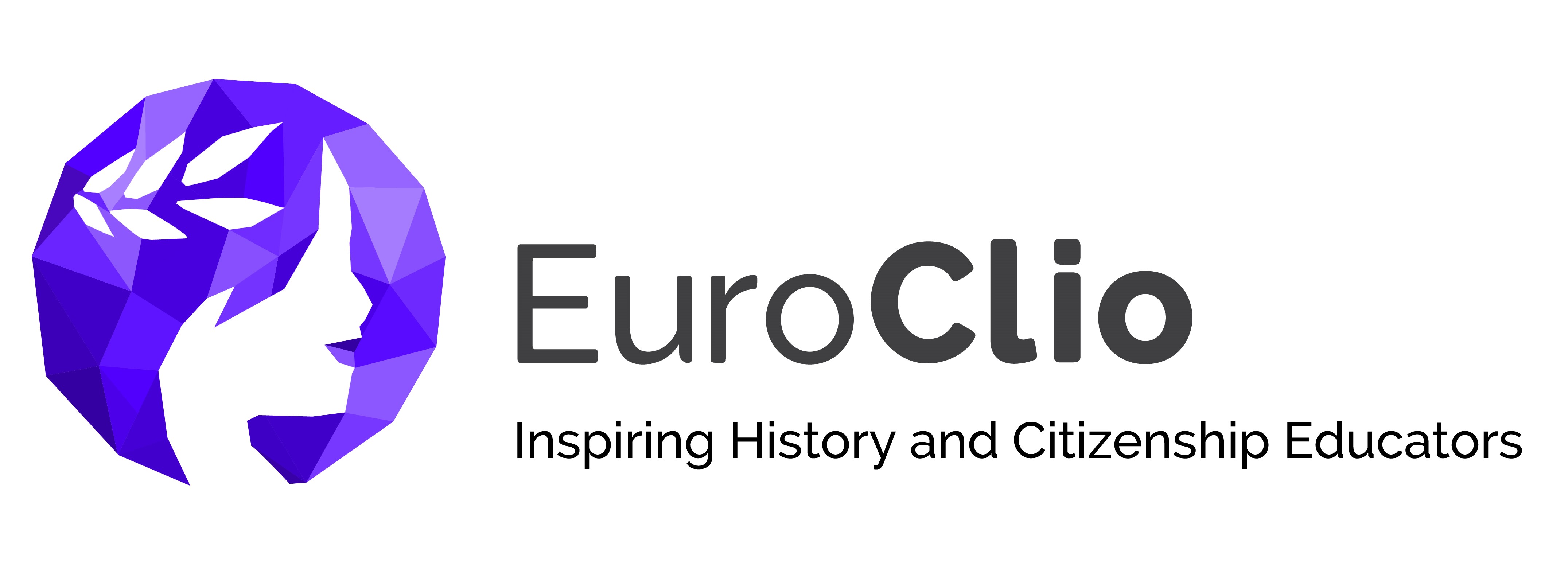